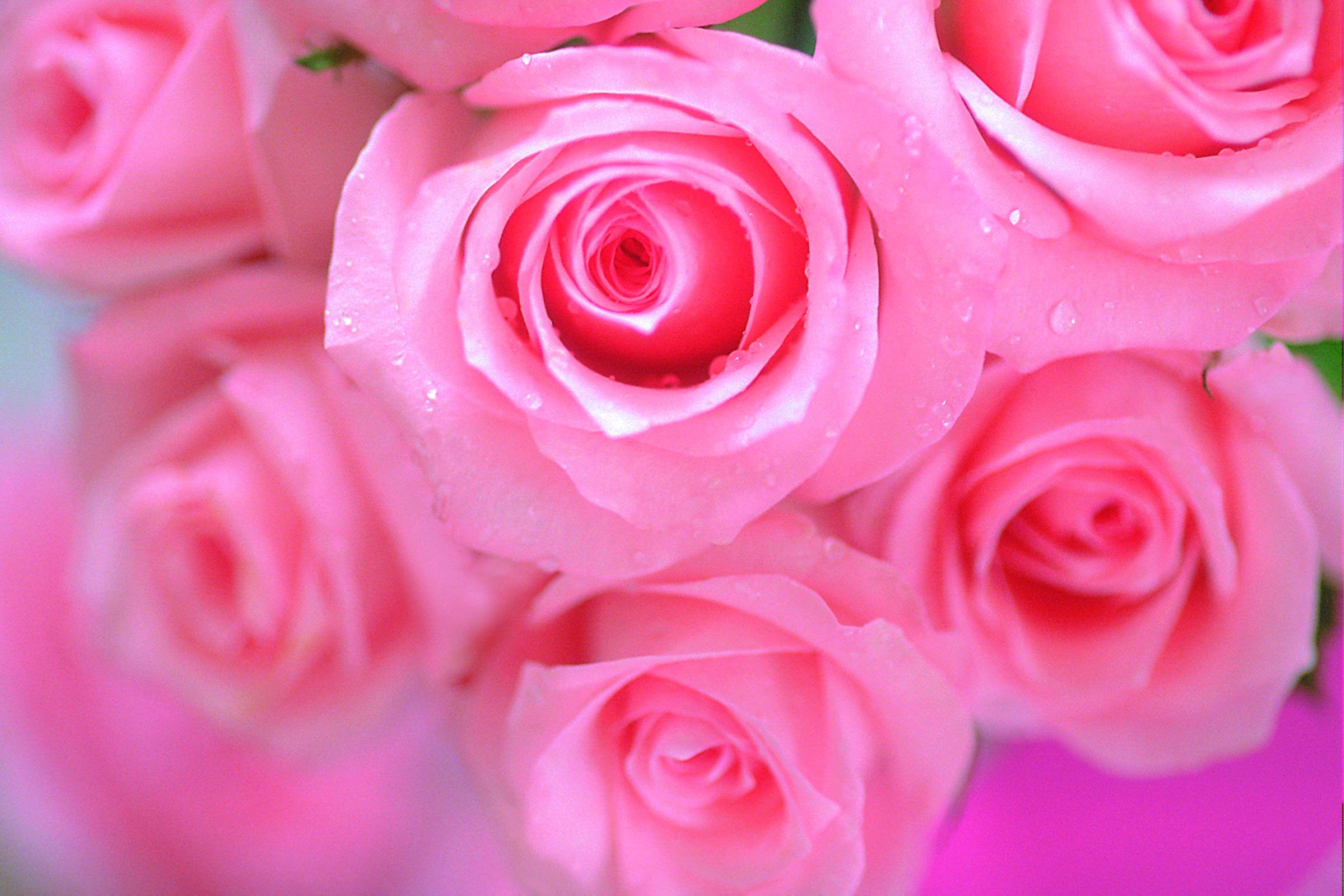 WELCOME
IDENTITY
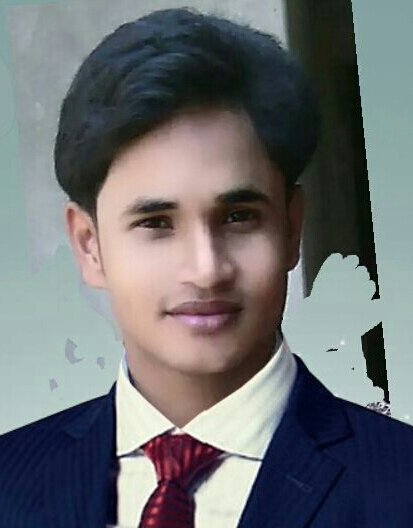 MD.Jahangir alam
Assistent  Teacher
 Vedvedi Govt.Primari School,
Rangamati, sadar.
LESSONS IDENTITY
Subject: English
Class:Two
Unit: 20
Lessons: 4-6
Title: Mr.Shape
Greeting
Good morning/ Good afternoon/Greeting song
Learning Outcomes:
(By the eand of the lesson students will be able………..)
Speaking: 
1.1.2 Say simple words and phrases with proper sound and stress.
Reading: 
1.4.1 Read words and phrases with the help of visual clues and simple sentences.
Writing :
 4.1.2 Write numbers up to 10 in figures and in words.
TEACHING AIDS:
Shapes Picture, Shape model.
Showing picture:
(Say about the picture)
INPUT
square
circle
rectangle
triangle
Let’s see, how do we drow the shaps.
INPUT
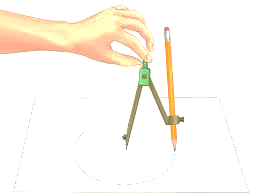 circle
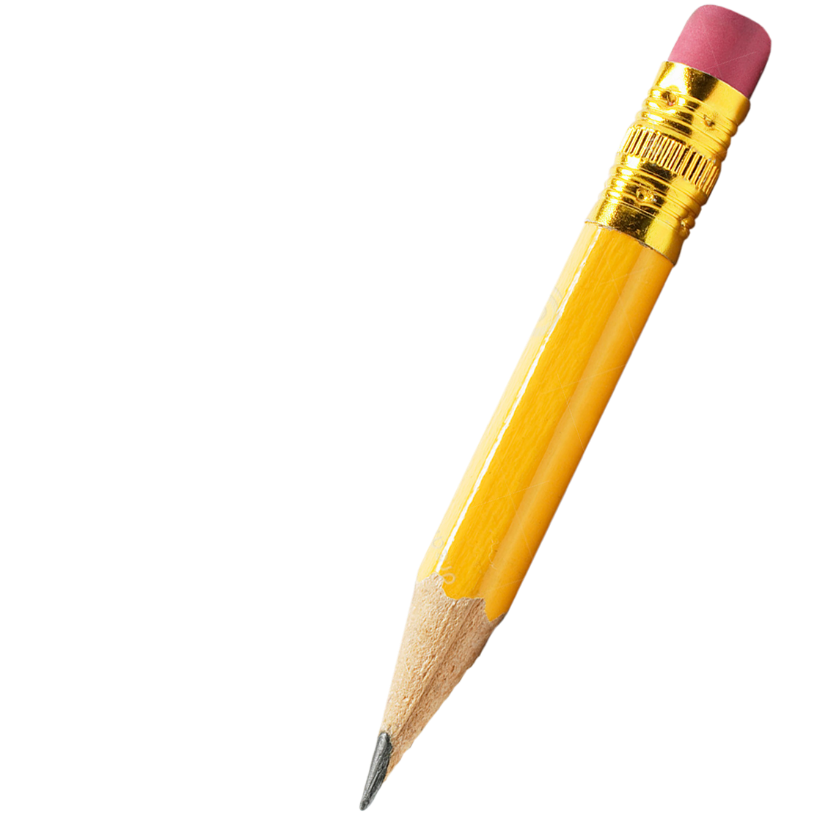 Let’s see, how do we drow the shaps.
INPUT
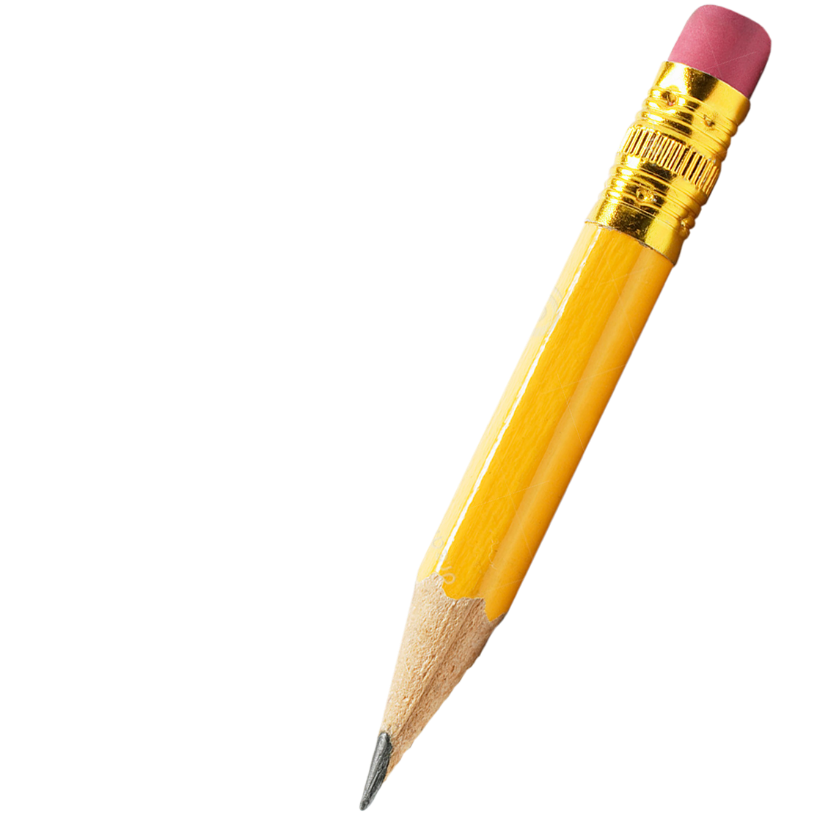 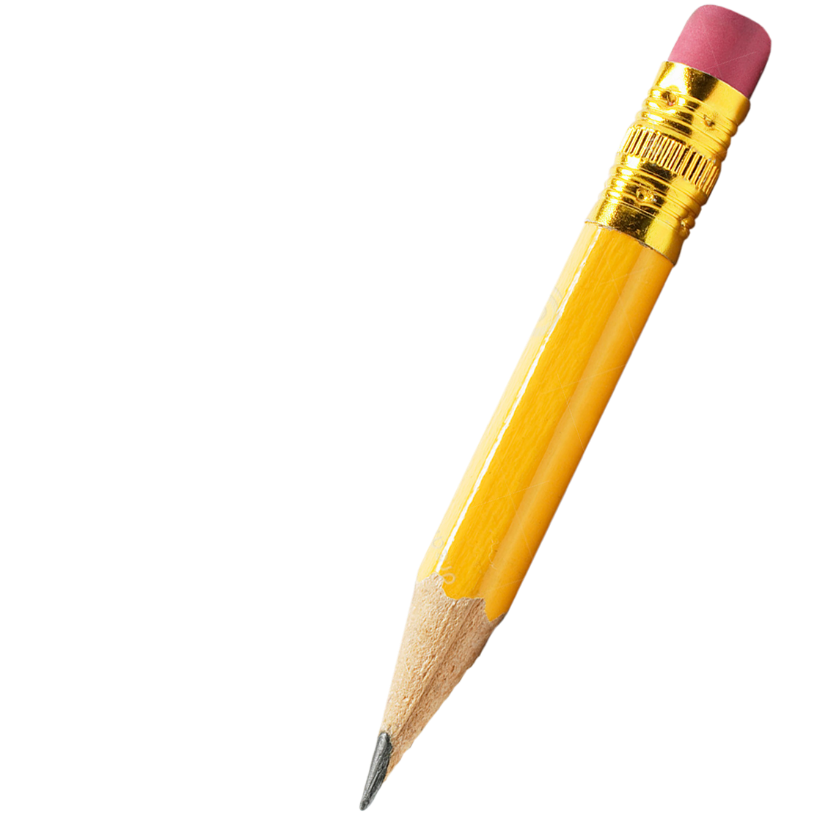 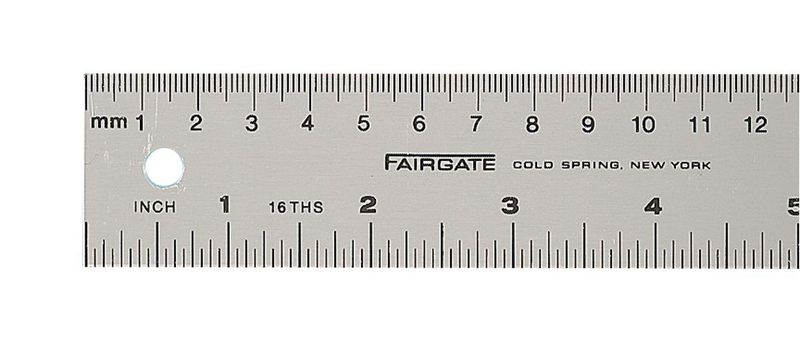 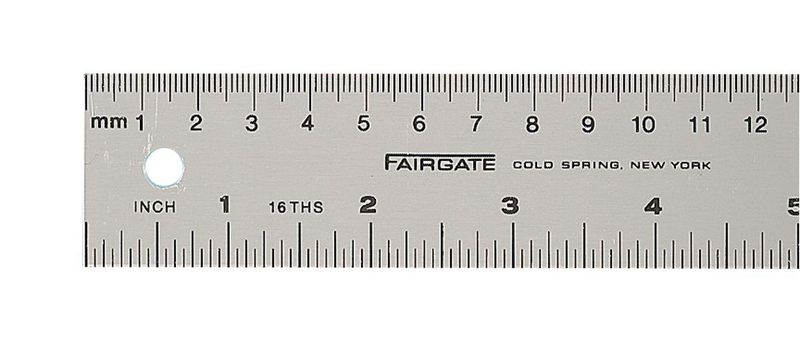 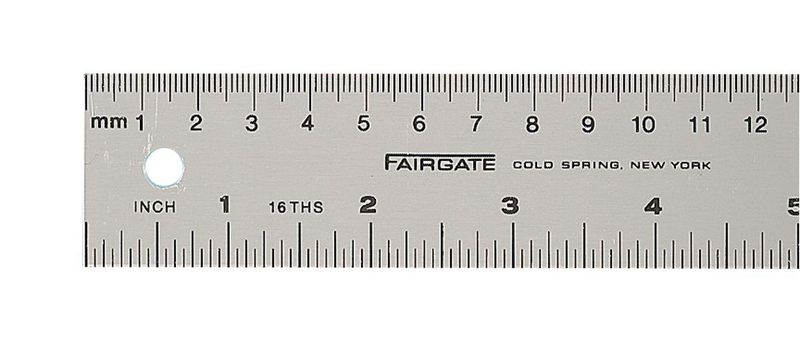 triangle
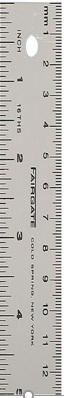 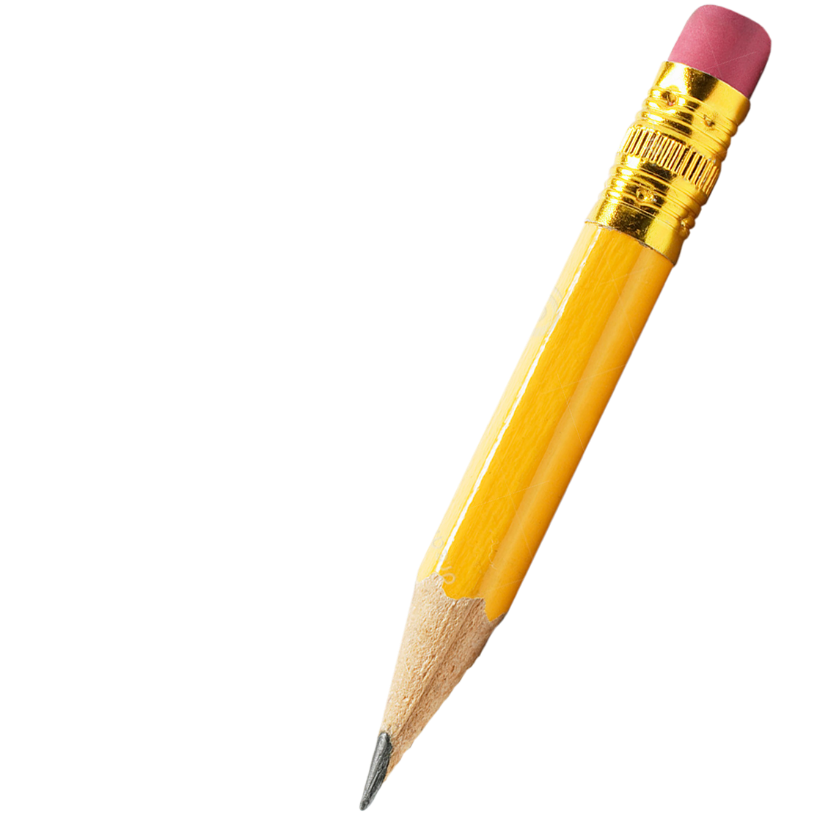 Let’s see, how do we drow the shaps.
INPUT
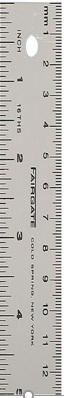 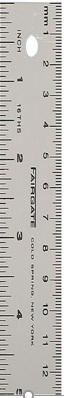 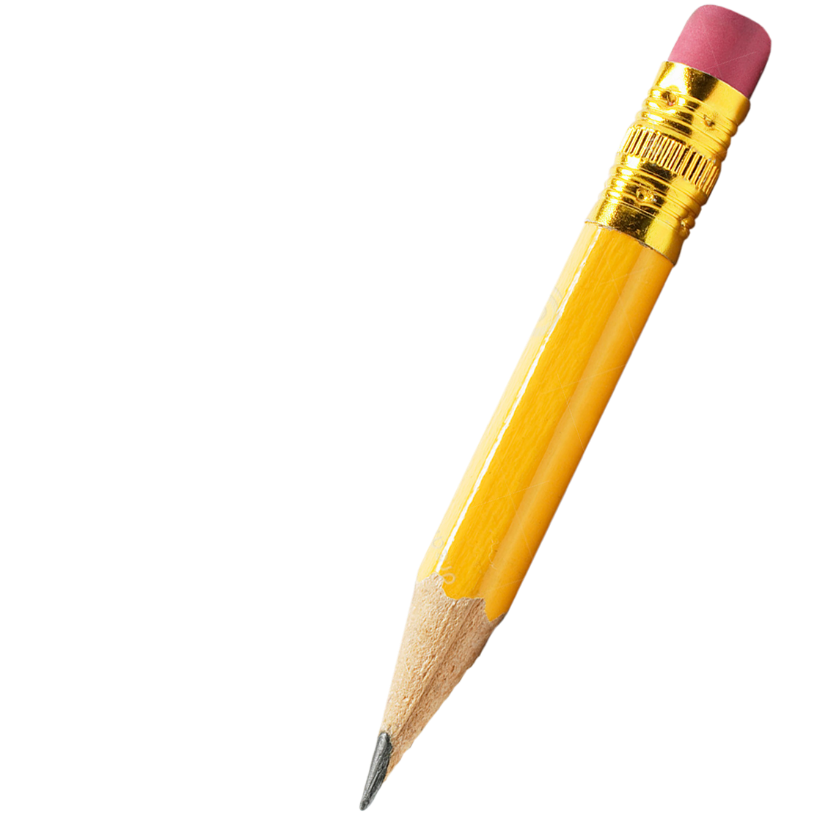 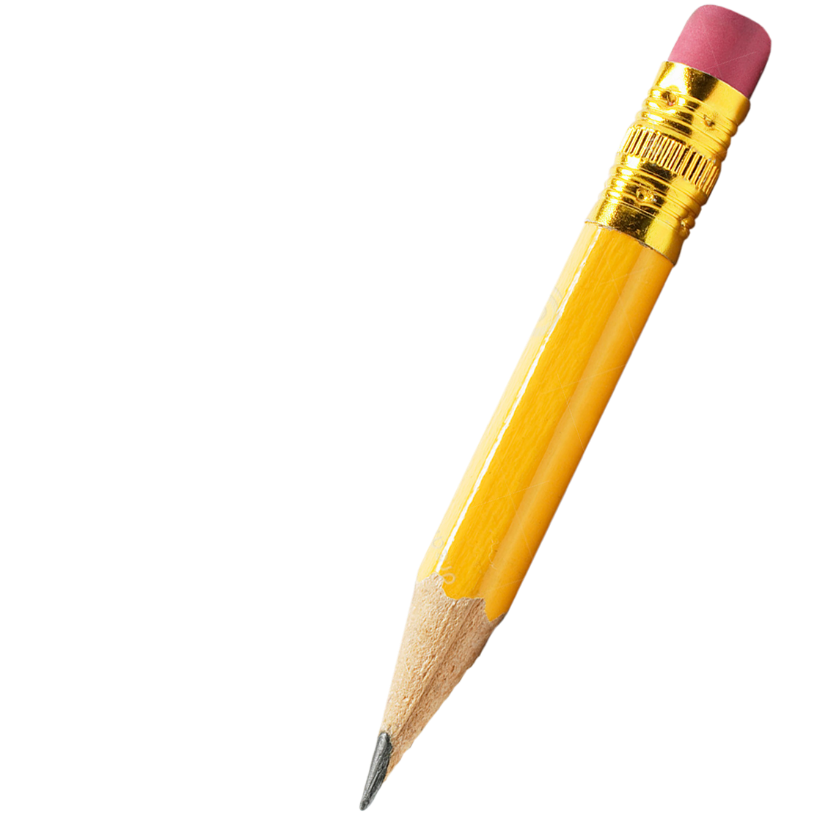 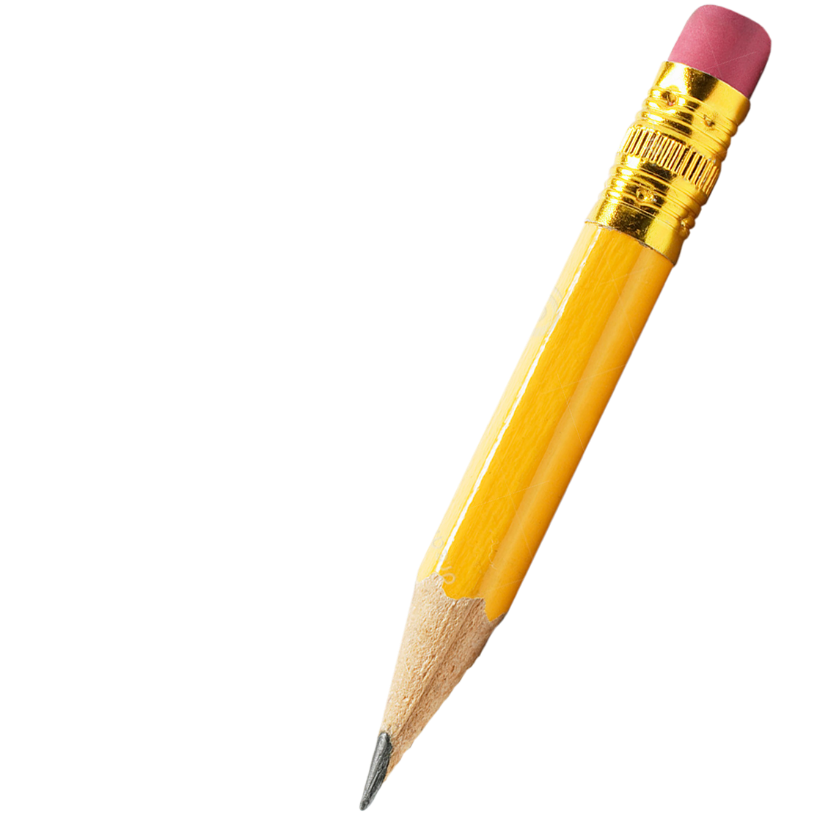 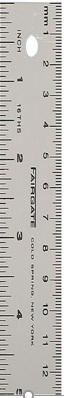 square
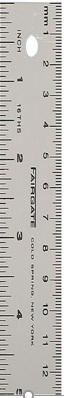 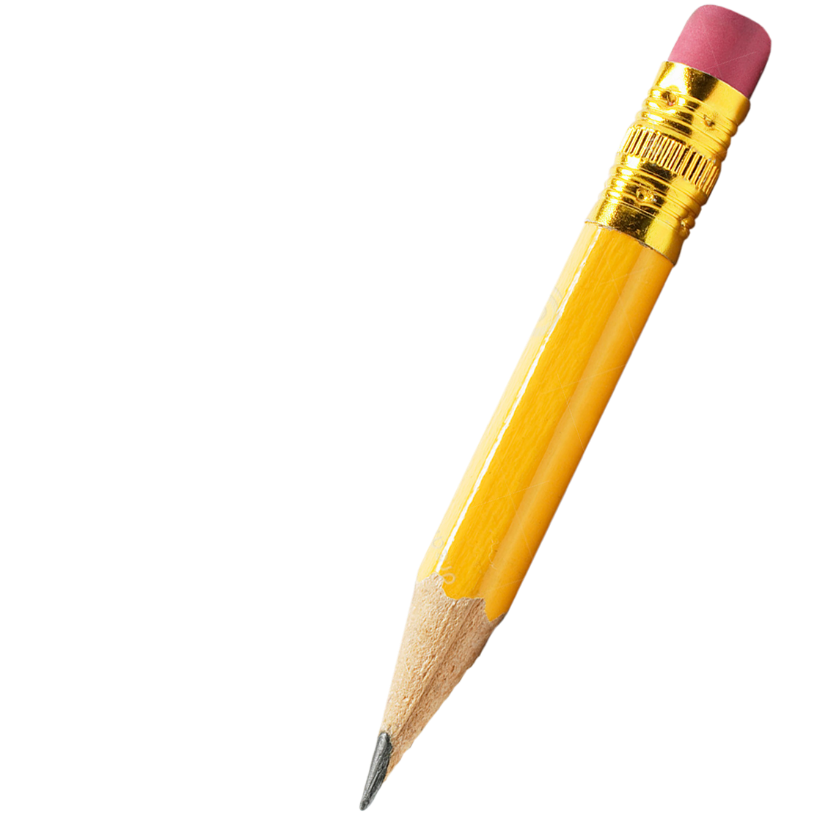 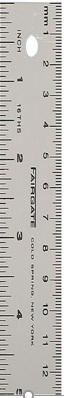 Let’s see, how do we drow the shaps.
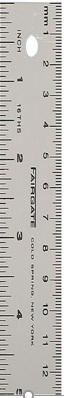 INPUT
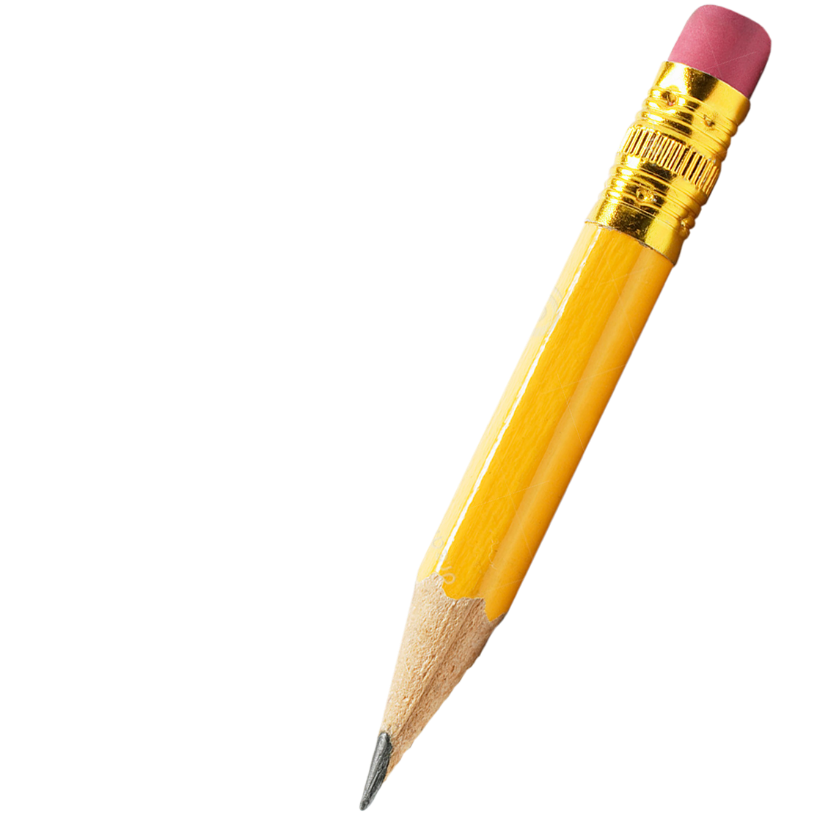 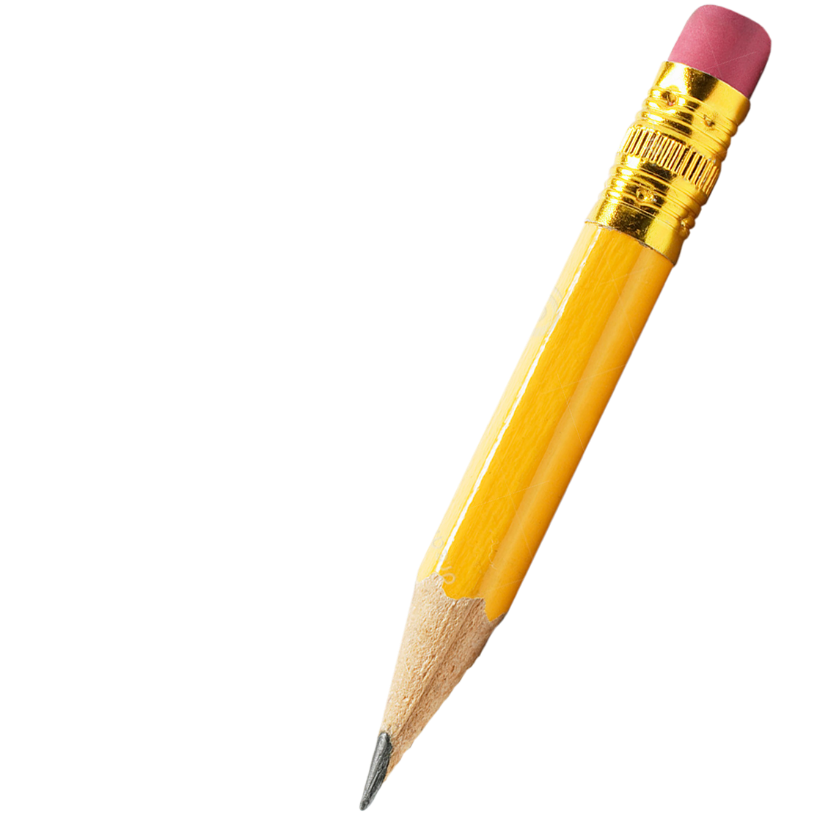 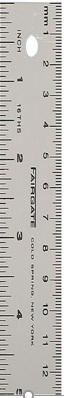 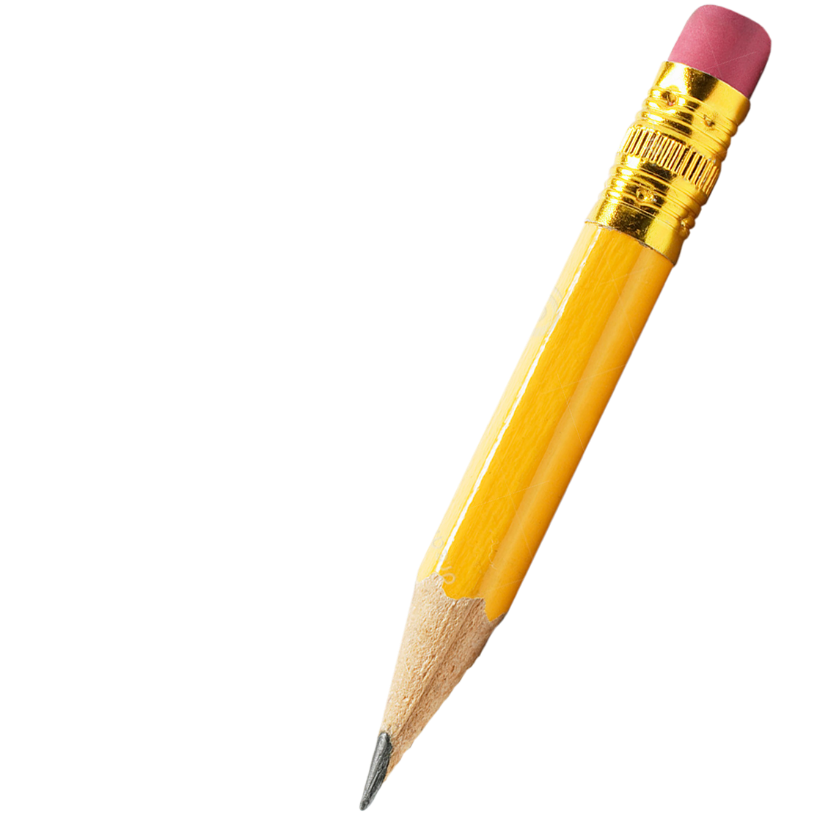 rectangle
Look,listen and say.
How many squires are there in the picture?
How many triangles are there in the picture?
How many circles are there in the picture?
How many rectangles are there in the picture?
PRACTICE
_5_ circles.
_3_triangles.
_4_ rectangles.
_3_ squires.
Mr.Shape
Look,listen and say.
How many circles are there in the picture?
How many triangles are there in the picture?
How many rectangles are there in the picture?
How many squires are there in the picture?
PRACTICE
_14_ circles.
_21_triangles.
_8_ rectangles.
_19_ squires.
Open your Book at page-41
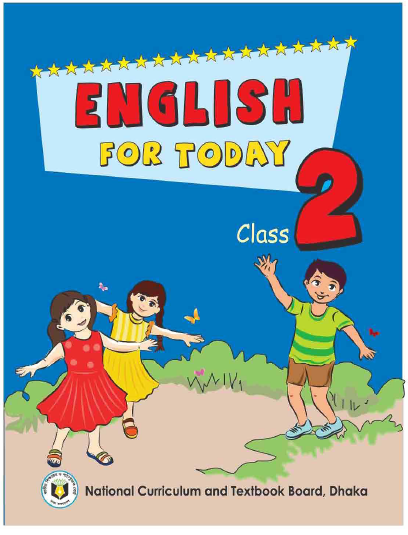 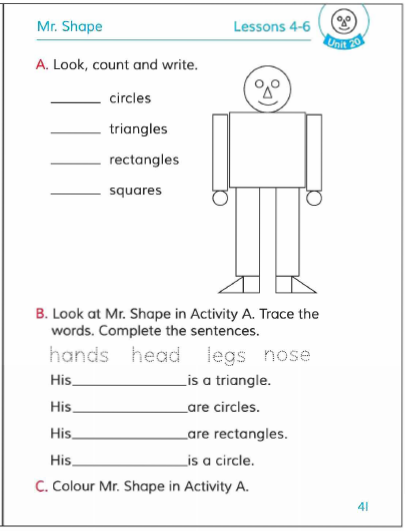 CHEEKING LEARNING
TASK
How many circles are there in the picture?
Ans:   4-circles.

How many triangles are there in the picture?
Ans:   11-triangles.

How many rectangle are there in the picture?
Ans:      4-rectangles.

How many squires are there in the picture?
Ans:       3-squires.
Mis.Shape
Let’s we sing a goodbye song.
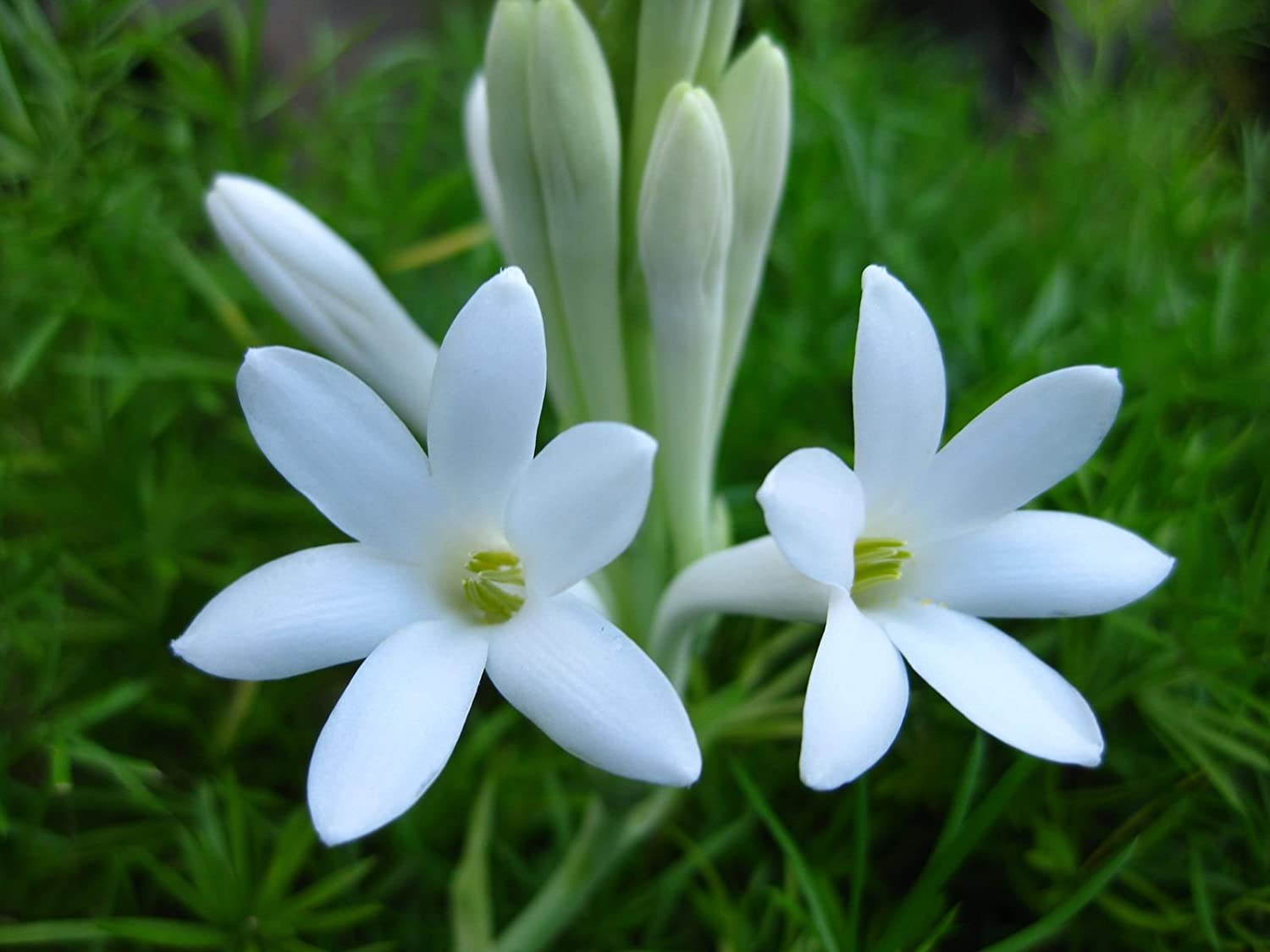 THANK YOU